Laboratory Testing for Human Parasites
Intestinal, Blood, and Tissue
Cathy Snider, MPH, MT(ASCP)
Medical Parasitology Team Lead
DSHS Laboratory
Parasitic Protozoa and Helminths
“In the late 1800s, scientists sometimes referred to parasitology as medical zoology.  They were referring to the way they had to understand parasites as real organisms, with natural histories of their own, before they could try to fight the diseases the parasites caused.”

					Carl Zimmer, Parasite Rex
Neglected Tropical Diseases
Diseases caused by parasites are ancient conditions that are among the most common infections of the world’s poorest people.  They make up the majority of what are called “Neglected Tropical Diseases” or NTDs.

In 2015, an estimated 214 million cases of malaria occurred worldwide and 438,000 people died.  About 1,500 cases of malaria are diagnosed in the United States each year. (CDC)

In 2014, at least 1.7 billion people required mass or individual treatment and care for NTDs, in 185 countries.  Of these, 1.1 billion were in lower-middle-income countries. (WHO)
Parasitic Disease Exposures
Fecally contaminated environment:  Lack of sanitation infrastructure; zoonotic exposure
Foodborne:  Unsanitary food handling; contaminated or infected food
Arthropod vector:  Mosquitoes, triatomines, biting flies
Miscellaneous:  Infection with free living organisms in the environment; sexual transmission; congenital transmission; transfusion/transplant acquired
Texas Notifiable Conditions
Amebiasis (E. histolytica)	Fascioliasis	
Ascariasis		Paragonimus
Cryptosporidiasis		Taeniasis (T. solium)
Cyclosporiasis		Trichinellosis	
Cysticercosis		Babesiosis
Echinococcosis		Chagas disease
Hookworm infection	Leishmaniasis
Trichuriasis		Malaria
	Amebic meningitis/encephalitis
A few more to keep on your radar …
Angiostrongylus		Baylisascaris			
Giardia				Diphyllobothrium
Toxocara			Schistosoma
Toxoplasma			Strongyloides
Trichomonas
Traditional Parasitology
Microscopic visualization of parasites has long been the traditional method of laboratory diagnosis – still a standard.  
Most human parasites are intestinal infections.
Fecal specimens are the specimen of choice.  
A complete fecal O&P examination consists of two preparations: 
A concentration of the specimen, to be viewed as a wet mount, and a stained smear.  
An examination of both preps with a good microscope, by a well trained technologist, provides the best opportunity to detect the full range of intestinal parasites.  
Supplemental tests targeting particular organisms are appropriate and helpful, but don’t replace an O&P.
Other Testing
Serology	
Histopathology		
Special stains
Fluorescent antibody tests 	
UV autofluorescence
Antibiotic susceptibility tests
Cultures	
Rapid immunoassays
Molecular tests 
Whole genome sequencing
Morphological Testing at DSHS
Routine fecal Ova & Parasite exam (concentrate & trichrome)
Acid-fast stain for Cryptosporidium/Cyclospora/Cystoisospora
Chromotrope stain for Microsporidia
Giemsa stain for malaria and other blood parasites (thick & thin smears)
Knott concentration for microfilariae
Examination of miscellaneous body fluids by various methods
Worm identification
Other Parasite Testing at DSHS
Schistosoma serology
Strongyloides serology
Chagas serology (near future)
Malaria PCR
Cyclospora PCR (very near future)
Triatomine identification
Protozoa Testing at CDC
Serological		Molecular			Other
Free Living Amoeba		Free Living Amoeba		Antibiotic susceptibility
Babesia			Babesia			Identification (multiple tests)
Chagas (T. cruzi)		Chagas (T. cruzi)		Special Studies
Leishmania (visceral)		Cyclospora
Malaria			Entamoeba histolytica/dispar
			Leishmania
Morphological		Malaria
All protozoa		Microsporidia
			Trypanosoma cruzi (in triatomine)
[Speaker Notes: FLA = Acanthamoeba, Balamuthia, Naegleria

Susceptibility tests:  malaria, Trichomonas

Identification:  FLA, Leishmania

Special studies:  FLA, Cryptosporidium, Toxoplasma]
Helminth Testing at CDC
Serological			Molecular			
Baylisascaris			Angiostrongylus
Cysticercosis
Echinococcus			Morphological
Filariasis (Brugia, Wuchereria)		All helminths
Paragonimus
Schistosoma		
Strongyloides	
Toxocara
Trichinellosis
[Speaker Notes: Lymphatic filariasis]
CDC Referral Testing
State health departments and federal agencies may submit specimens for reference testing to CDC.  All submissions need approval of the state health department unless part of a special study or surveillance project.

Private citizens, health practitioners, and hospitals must contact their local health department to submit specimens.
CDC Shipping address:
Point of contact
Centers for Disease Control & Prevention
RDSB/STAT
1600 Clifton Road, NE
Atlanta, GA 30333
Contact’s telephone number
CDC Referral Testing
CDC Infectious Diseases Laboratory Test Directory:
http://www.cdc.gov/laboratory/specimen-submission/cdc-lab-tests.pdf

CDC Specimen Submission Form:
http://www.cdc.gov/laboratory/specimen-submission/pdf/form-50-34.pdf

Please call or email DSHS Medical Parasitology or the Infectious Disease Control Unit to inform us that you are sending specimen to CDC.  Thanks 
State PHL Information:
Dr. Grace Kubin, PhD
Texas Dept. of State Health Services
Laboratory Services Section, MC 1947
1100 W. 49th Street
P.O. Box 149347
Austin TX 78714-9347
1-512-7767318
1-512-7767294
Lab.Microbiology@DSHS.state.tx.us
Shipping to DSHS Lab
Submit fecal specimens for O&P testing in appropriate preservatives (10% formalin and PVA).  Ship at room temperature.
Submit serology specimens for CDC referral with serum separated from red blood cells (gel separator tubes are acceptable).  Ship all blood specimens on a cold pack.
For other questions regarding specimen type, collection, or handling, please call DSHS Parasitology Team at 512-776-7560.  

For questions regarding shipping, please call Specimen Acquisition at 512-776-7598, or refer to:
http://www.dshs.texas.gov/lab/MRS_shipping.shtm
To get DSHS submission forms, please call Lab Reporting at 512-776-7578, or refer to:
http://www.dshs.texas.gov/lab/mrs_forms.shtm
CDC Telediagnosis
DPDx website address:  http://www.cdc.gov/dpdx/

DPDx is a web site developed and maintained by CDC's Division of Parasitic Diseases and Malaria (DPDM). 
For diagnostic assistance, laboratory and other health professionals can ask questions and/or send digital Images of specimens for expedited review and consultation with DPDx staff.  
The DPDx Team will require a CDC submission form to be submitted with images in order to receive a formal, written lab report.
Please send your diagnostic request to dpdx@cdc.gov.
Other CDC links
CDC Immigrant and Refugee Health
http://www.cdc.gov/immigrantrefugeehealth/guidelines/domestic/intestinal-parasites-domestic.html
http://www.cdc.gov/immigrantrefugeehealth/guidelines/domestic/malaria-guidelines-domestic.html

CDC Travelers’ Health
http://wwwnc.cdc.gov/travel/
Contact me:
Cathy Snider, MPH, MT(ASCP)
Medical Parasitology Team Lead

512-776-7560 phone
512-776-7452 fax
cathy.snider@dshs.state.tx.us
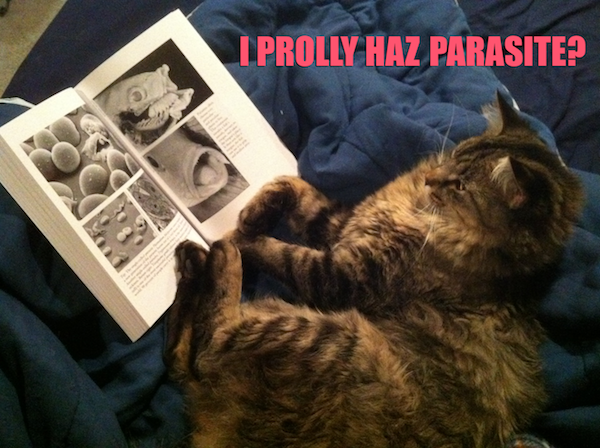